Evaluasi Kinerja 2024 dan Program Kerja 2025
Satuan Penjaminan Mutu
Rapat Kerja Akhir Tahun 2024
Fakultas Sains dan Teknologi

Selasa, 24 Desember 2024
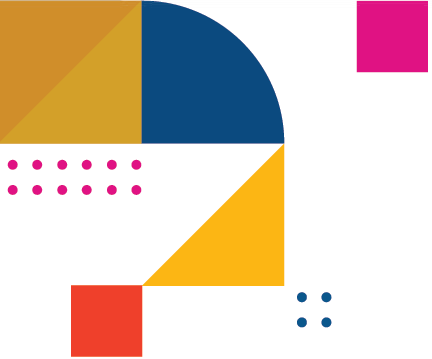 CAPAIAN KINERJA TAHUN 2024
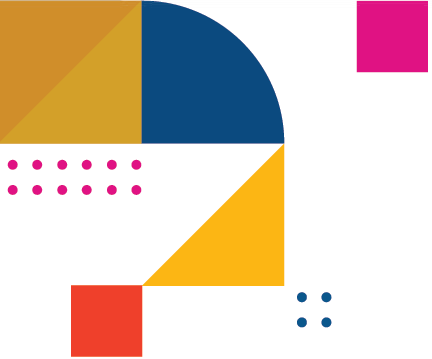 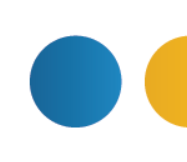 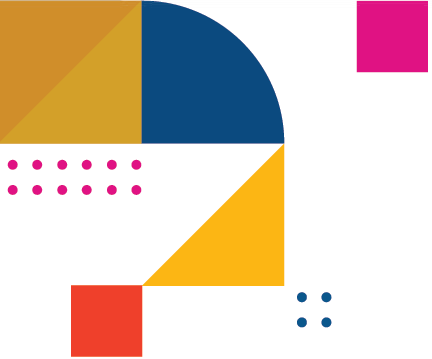 CAPAIAN KINERJA TAHUN 2024
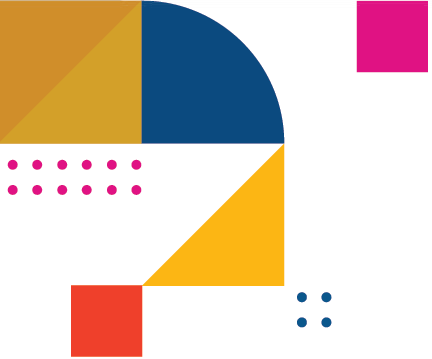 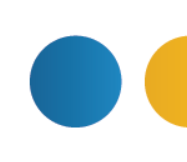 Program Kerja 2025
Mengawal implementasi, memantau, dan mengevaluasi proses pembelajaran dan support lain yang mendukung
  Melengkapi SOP proses pendidikan (berkoordinasi dengan sub bagian     	akademik).
Mengawal implementasi tindaklanjut yang direkomendasikan oleh asesor LAMSAMA, LAMTEKNIK, LAMINFOKOM, serta ASIIN dan RSC.
Pengembangan sistem dokumentasi kegiatan (berkoordinasi dengan USID). 
Mengawal implementasi, memantau, dan mengevaluasi proses pembelajaran dan support lin yang mendukung.
Workshop penulisan LED bagi GPM dan KPS agar proses AMI dan akreditasi berjalan optimal